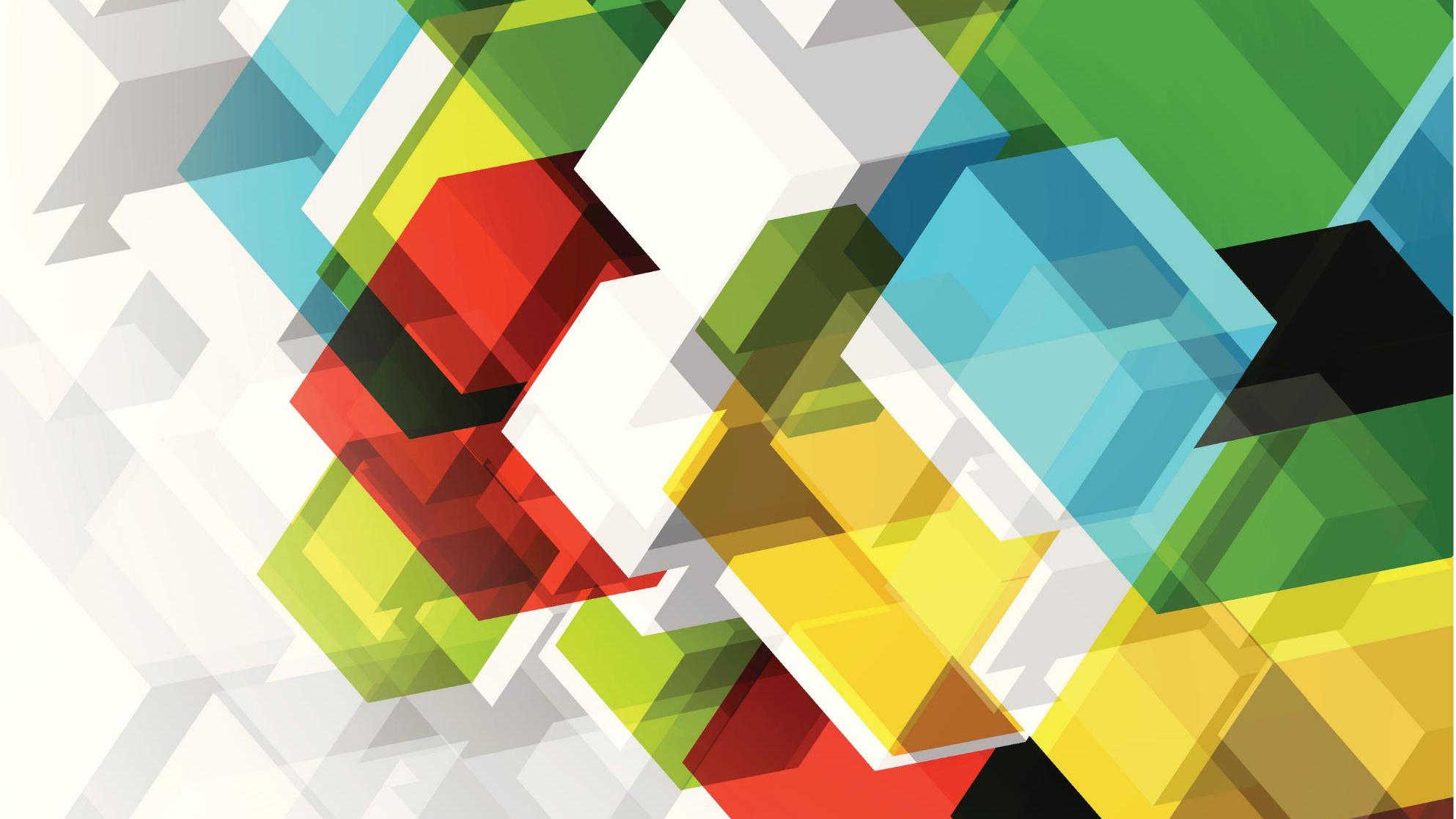 PROLJETNA PONAVLJALICA BR. 2
07. 04. 2021.
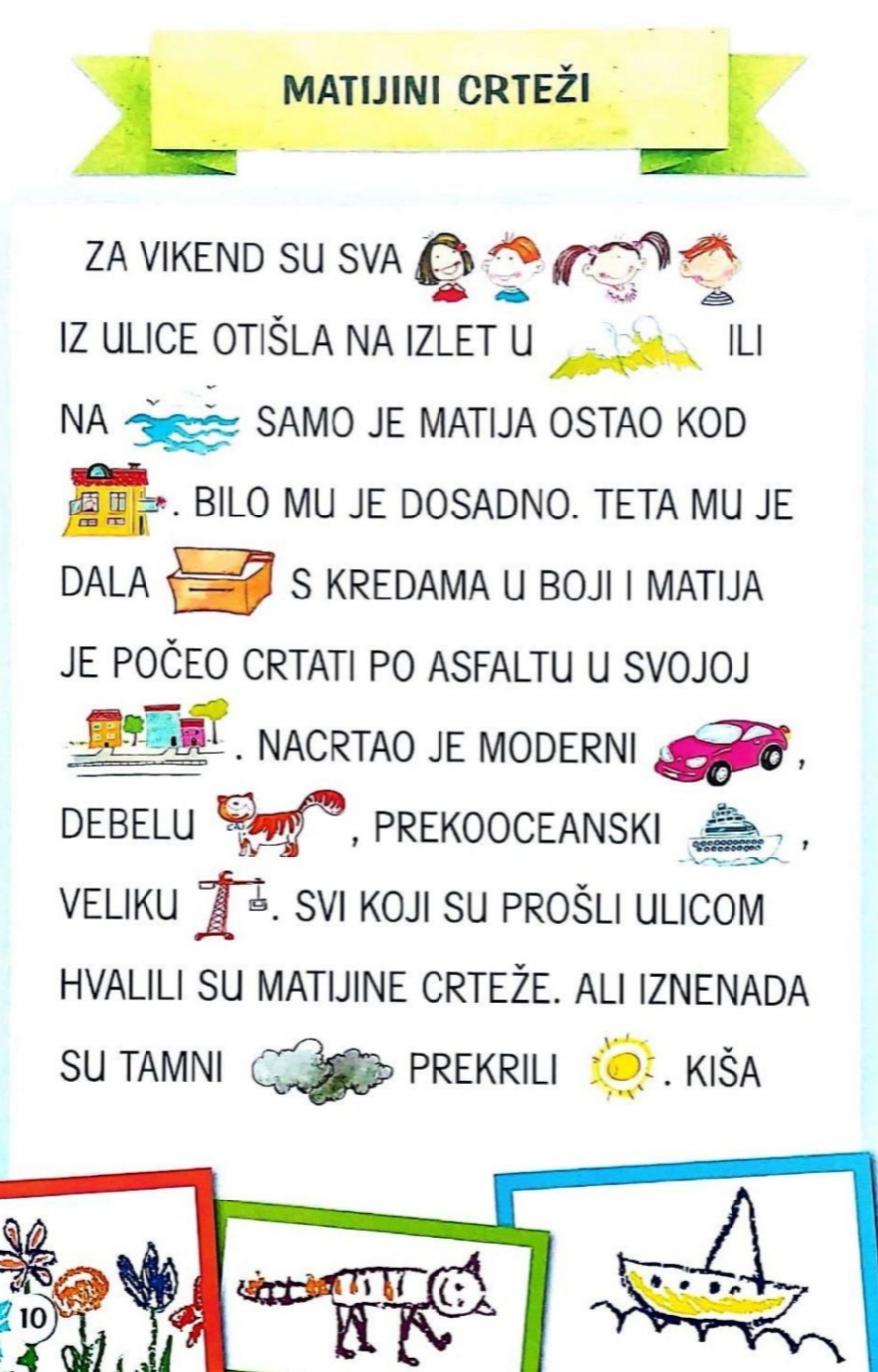 1. ZADATAK   - VJEŽBA ČITANJA
PROČITAJ SLIKOPRIČU Željke Horvat- Vukelja.
07.04. 2021.
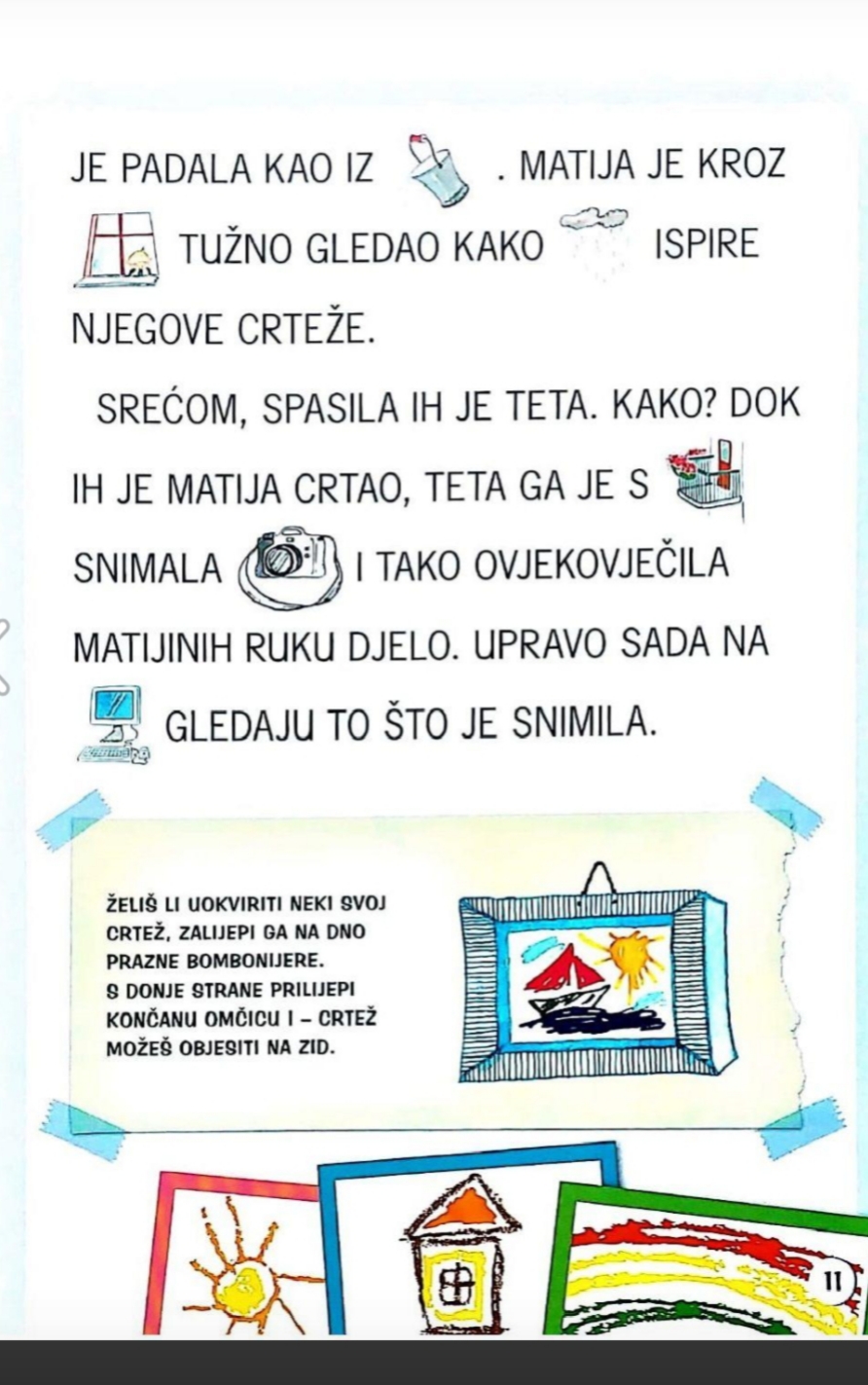 1. ZADATAK   - VJEŽBA ČITANJA
07.04. 2021.
2. ZADATAK   - VJEŽBA PISANJA
PREPIŠI U PISANKU: naslov slikopriče i ime i prezime spisateljice  
ZAPIŠI U PISANKU:
1. Sve riječi koje su u slikopriči nacrtane poput crteža. 
2. Poredaj te riječi abecednim redom. 
3. Podvuci plavom bojom riječ koja sadrži najviše slova. 
4. Podvuci zelenom bojom riječi koja sadrži najmanje slova. 
5. Podvuci žutom bojom riječ koja sadrži  glas/ slovo Ć.
6. Podvuci crvenom bojom riječ koja sadrži glas/ slovo Č.
8.4.2021.
3. ZADATAK   - IZLOŽBA
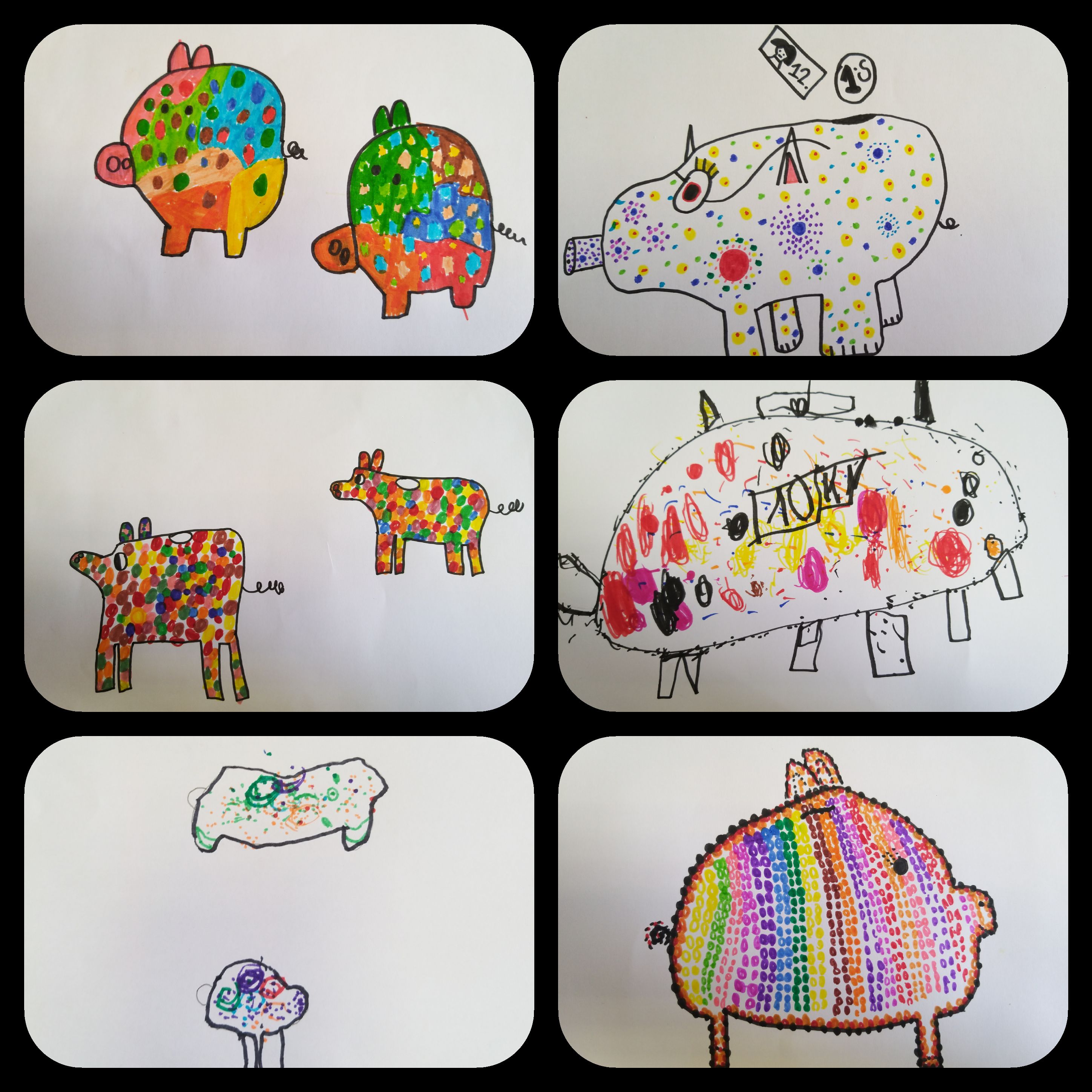 PRIPREMI IZLOŽBU SVOJIH CRTEŽA 
ILI
IGRAČAKA.   
NA LIST PAPIRA NAPIŠI O  NEKOILKO REČENICA O IZLOŽBI KOJU SI PRIPREMIO/ PRIPREMILA.

POFOTKAJ I POŠALJI U WhatsApp grupu 1.e
8.4.2021.
4. ZADATAK   - VJEŽBA PREPISIVANJA
PREPIŠI U PISANKU:  
Jednu rečenicu koja završava točkom – izjavnu rečenicu.
Jednu rečenicu koja završava upitnikom – upitnu rečenicu.
Sam/sama napiši jednu uskličnu rečenicu o Matijinim crtežima.

4. Riješi online osmosmjerku o priči Matijini crteži na https://wordsearchlabs.com/view/187560
8.4.2021.
4. ZADATAK   PONOVIMO GRADIVO PRIRODE I DRUŠTVA
PONOVI ŠTO SMO NAUČILI
ŽIVO I NEŽIVO
https://wordwall.net/hr/resource/961589/priroda-i-dru%c5%a1tvo/%c5%beivo-i-ne%c5%beivo

CJELINA I DIJELOVI 
https://wordwall.net/hr/resource/1787811/priroda-i-dru%c5%a1tvo/cjelina-i-dijelovi

TVARI I NJIHOVA SVOJSTVA
https://wordwall.net/hr/resource/950223/priroda-i-dru%c5%a1tvo/tvari-i-njihova-svojstva
8.4.2021.
5. ZADATAK  VJEŽBAMO MATEMATIKU
NAPIŠI U MATEMATIČKU BILJEŽNICU 5 MATIJINIH ZADATAKA RIJEČIMA. 
Na primjer: 
Matija je nacrtao  3 aviona, 4 automobila i 5 brodova.
Koliko je prijevoznih sredstava nacrtao Matija?
Čega je nacrtao najmanje, a čega najviše?

Zadatke će rješavati tvoji prijatelji kad se vratimo na nastavu nakon praznika.
8.4.2021.